NSRPSP&C Panel30 March 2023Charleston SC
Dave Evans - Director, QP & Coatings Credentialing | Business Development
AMPP Origins
A Brief Overview
2
NACE & SSPC - Legacy Organizations
NACE International, The Corrosion Society

Established in 1943 as National Association of Corrosion Engineers
HQ in U.S. (Houston, Texas), and offices in 7 Countries
SSPC: The Society for Protective Coatings 

Founded in 1950 as the Steel Structures Painting Council
HQ in U.S. (Pittsburgh, PA)
3
Association for Materials Protection and Performance
Combines 145 years of NACE and SSPC’s corrosion control and protective coatings expertise, resources, and member services 
Single point for industry’s leading certification programs
Built to serve global membership
Expanded membership brings opportunities for more collaborative efforts and advocacy influence
The Global Leaders in Materials Protection and Performance
4
AMPP Mission and Vision
The Global Leaders in Materials Protection and Performance
5
AMPPCertification Updates
6
Coatings Inspector
NACE CIP and SSPC PCI certification have transitioned to AMPP Coatings Inspector Program (CIP)
The new AMPP coatings inspection certification program will maintain the CIP brand and will have three levels
CIP/PCI Level 1 = Basic coatings inspector 
CIP/PCI Level 2 = Certified coatings inspector 
CIP/PCI Level 3 = Senior certified coatings inspector
All cardholders in good standing (active status) have been grandfathered into the equivalent highest level achieved
AMPP will continue to recognize legacy PCI and CIP card holder credentials until industry has adopted AMPP CIP within current specifications
Renewal requirement = every 3 years
The Global Leaders in Materials Protection and Performance
7
Coatings Inspector   What do cardholders need to do?
Keep your existing certifications current using existing renewal processes. 
Card holders who hold both PCI and CIP credentials will only be required to pay for one renewal however they will be required to complete the individual program requirements.  Pay once – complete the necessary requirements for PCI and CIP when renewals are due.
Once you receive your new AMPP CIP credential, you will only be required to maintain your AMPP CIP credentials. 
Renewing your future AMPP credentials will automatically update your legacy SSPC and NACE credentials.
New AMPP branded CIP credentials were issued at the end of March 2022
The Global Leaders in Materials Protection and Performance
8
Craftworker Credentials
SSPC C-Certifications (e.g., C-7, C-12, C-13, C-14) and NACE CCA certifications are transitioning to an AMPP Coatings Applicator program.

AMPP will continue to recognize legacy SSPC C-certification card holder credentials until industry has adopted AMPP C-certifications within current specifications.

Because it will take time to execute “AMPP C-Certifications” branding with a multitude of stakeholders, “SSPC CAS, C7, C12 and C14” will be the brand that is visible in AMPP materials.
The Global Leaders in Materials Protection and Performance
9
Protective Coating Specialist (PCS)
Legacy NACE and SSPC PCS certifications
For now, both will remain as standalone certifications*
Educational and testing materials currently being rewritten
Will be combined into one AMPP PCS certification when rewrite has been completed.

*Under Certification Committee Review
The Global Leaders in Materials Protection and Performance
10
Education and Training
What’s New!
11
Education Programs - Brand New Look & Feel
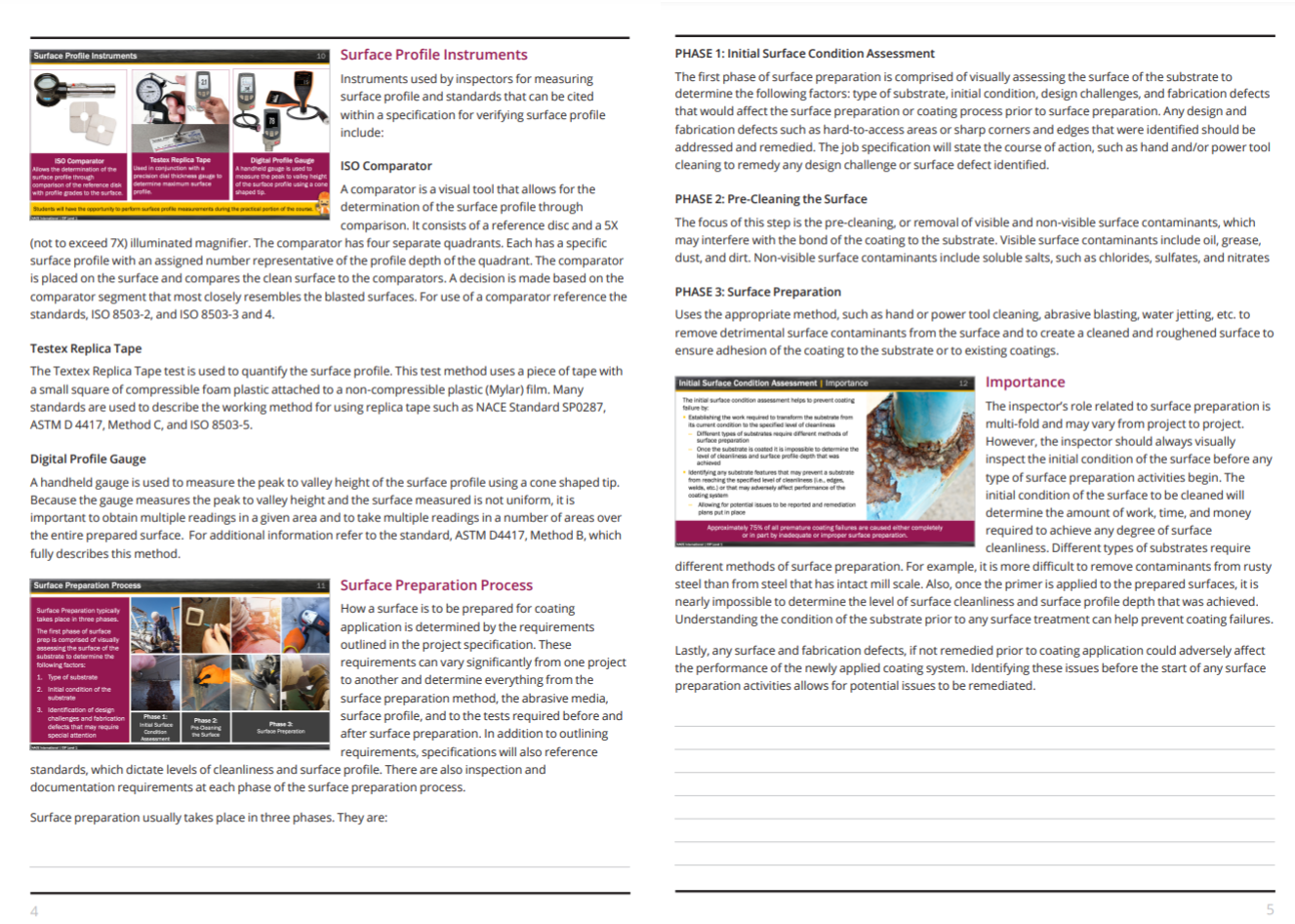 Student manual features a workbook format with:
Lined areas for note-taking
Slides integrated into the textbook
Full color slides and photos
Larger graphics
12
[Speaker Notes: The entire course will feature a brand-new look and feel for both the slides and the student manual, including new photos, animations, illustrative drawings, and videos. In addition, multiple activities, case studies, and knowledge checks are incorporated throughout each of the slide decks to further student engagement and retention of the content. 

The student manual has been designed as a workbook with specific areas for students to take notes and complete their activities and knowledge checks. Each slide is placed in a side-by-side format with the accompanying text associated with that slide for ease of student use during class and self-study. This enhanced layout eliminates the need for students to continuously flip back and forth from the slides to the chapter text as with the current CIP format. All pages in the workbook will be printed in color.]
Courses - Updates and Rewrites
CIP-1		Coating Inspection
C3 		Lead Paint Removal
C5 		Lead Paint Removal Refresher
C7 		Abrasive Blaster Certification
C12  		Spray Application Certification
C13  		Waterjetting Program
13
AMPP Standards Overview
14
Current State of the Program
23
[Speaker Notes: Legacy NACE had 28 Specific Technology Groups (STGs), over 200 Task Groups that developed standards, canvass ballot to establish consensus body for every TG/document, multiple interest classifications, membership required to participate]
AMPP STANDARDS DEVELOPMENT PROCESS
23
Specifying AMPP Standards
17
AMPP’s Position on Specifications
The Global Leaders in Materials Protection and Performance
18
Revision of Published Standards
The Global Leaders in Materials Protection and Performance
19
Newly Published AMPP Standards
The Global Leaders in Materials Protection and Performance
20
AMPP – SSPCStandard Projects & Committee Updates
21
Surface Preparation Related Documents
Current Projects
SP21511
Laser Ablation for Metallic Surface Preparation
SP21514
Dry Ice Blasting on Metallic and Nonmetallic Substrates
SP21523
Non-thermal Plasma Surface Preparation
of Metals
SP21528
Power Tool Cleaning of Non-Ferrous Metals, Stainless Steels, and Galvanized Steels
Recently Published Documents
SSPC-Guide 6
Guide for Containing Surface Preparation Debris Generated During Paint Removal Operations
Waterjetting Standards
WJ-1, 2, 3 & 4
SSPC-SP 18
Thorough Spot and Sweep Blast Cleaning for Industrial Coatings Maintenance
22
Maritime/Defense/QPRelated Documents
Current Projects
SP21541
Recommendations for Material Selection and Welding for the Optimum Corrosion Resistance in Washwater Discharge Piping in Exhaust Gas Cleaning Systems (Scrubbers) for Marine Ships
QP21536
QP BASE: Standard Procedure for Evaluating General Qualifications of Contractors Seeking QP Accreditation
TR21517
Remote Inspection of Ship Hull Surfaces
Recently Published Documents
SP21487
Inspecting and Reporting Biofouling and Antifouling Systems’ Condition during  Underwater Inspections on Ships
TR21448
Corrosion Prevention and Control for Marine Scrubbers
SP0616 
Standard for Hull Roughness Measurements on Ship Hulls in Dry Dock
TM21510 
Potentiodynamic Scans: Material Preparation, Data Acquisition and Analysis
23
Technical Committees
Technical Committee for Defense
With a number of Technical Communities of Interest focused on technical subject matter relating to corrosion of military assets.
Led by Patrick Cassidy
24
AMPP QP Accreditation Program
25
Industry-Leading QP Accreditation Program
The best just keeps getting better.
The "QP" brand will be retained by AMPP and the SSPC QP program will serve as the basis Quality Accreditation Program
Asset owners can turn to the AMPP QP Program when looking to prequalify coating companies and reduce risk.
For contractors, earning an AMPP QP accreditation demonstrates a commitment to high quality performance and environmental and safety standards.
The Global Leaders in Materials Protection and Performance
26
Current QP Program Statistics
459 QP Accredited Contractors Globally

Approx 650 QP Audits scheduled for 2023
331 QP 1 Accredited Contractors
200 QP 2 Accredited Contractors
131 QP 3 Accredited Paint Shops
9 New Accreditations Awarded YTD
2 Existing Contractors added new QP Program Accreditations
25 active new applications in progress
The Global Leaders in Materials Protection and Performance
27
QP Contractor Field and Shop Accreditations Painting of Steel Structures/ComponentsField (QP-1) or Shop (QP-3)
QP 1 & QP 3 have transitioned over to AMPP from SSPC without significant changes.
QP 1 is based on the current SSPC QP 1 standard revised in 2019.
QP 3 is based on AISC 420.10/QP 3.  Update of QP 3 in process.
The Global Leaders in Materials Protection and Performance
28
QP Accreditation: Skill Changes and Requirements for Contractor Certifications
29
Craftworker Certifications
Simplifying C7, C12 and CAS certification based on key contractor feedback
Focused on exams, fulfillment and simplifying renewal process
New AMPP “Craftworker Team” being launched to provide focused support for craftworker certifications and training needs based on contractor feedback.
The Global Leaders in Materials Protection and Performance
30
Certification Program Improvements
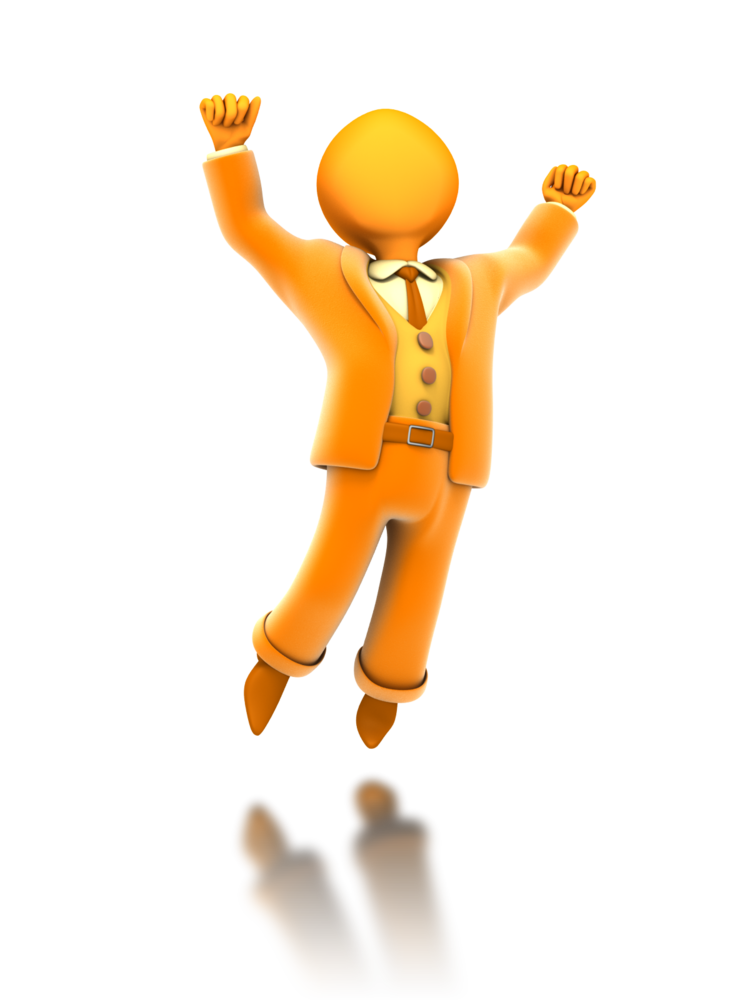 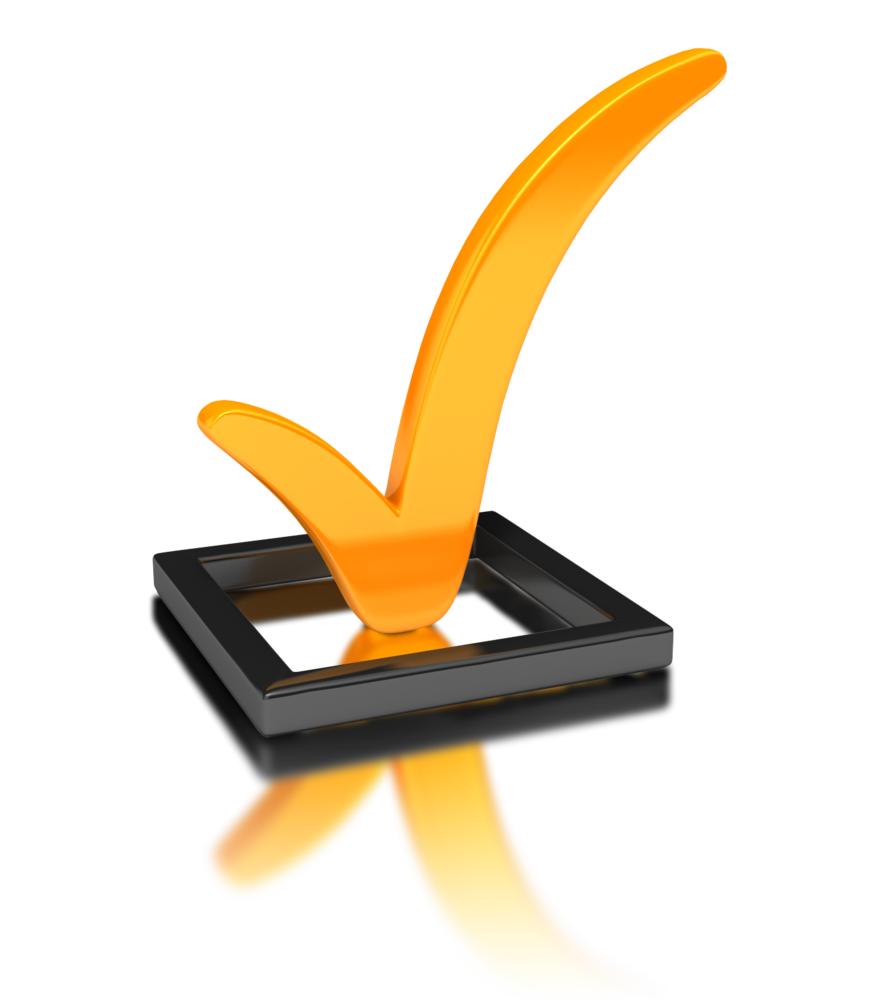 CAS Level 2 “full”
Refresh theory exam
Remove irrelevant questions – e.g.) Inspection focused
CAS Level 2 “interim”
Will no longer be offered
Existing CAS “interim” card holders can renew for one cycle in order to gain necessary work experience
Will move to “full” status when work experience requirement is met – NO additional requirements
C7 and C12
Refresh exam items
Practical exams are a subset of CAS Level 2
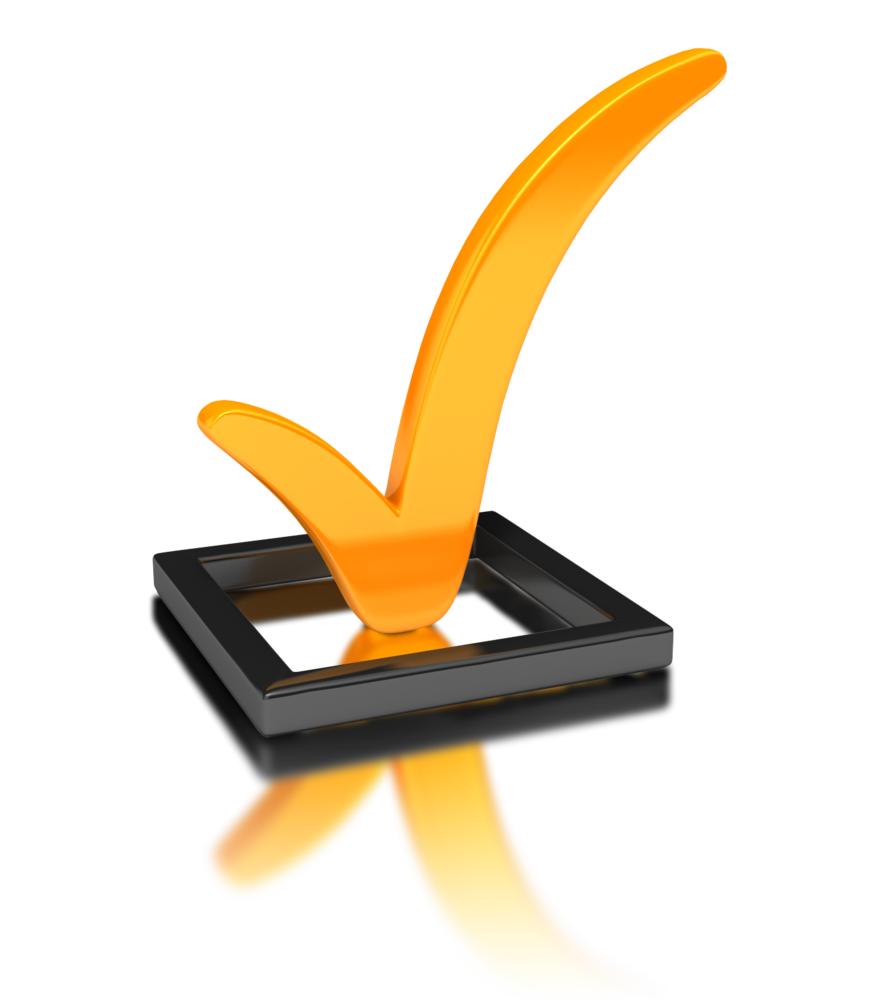 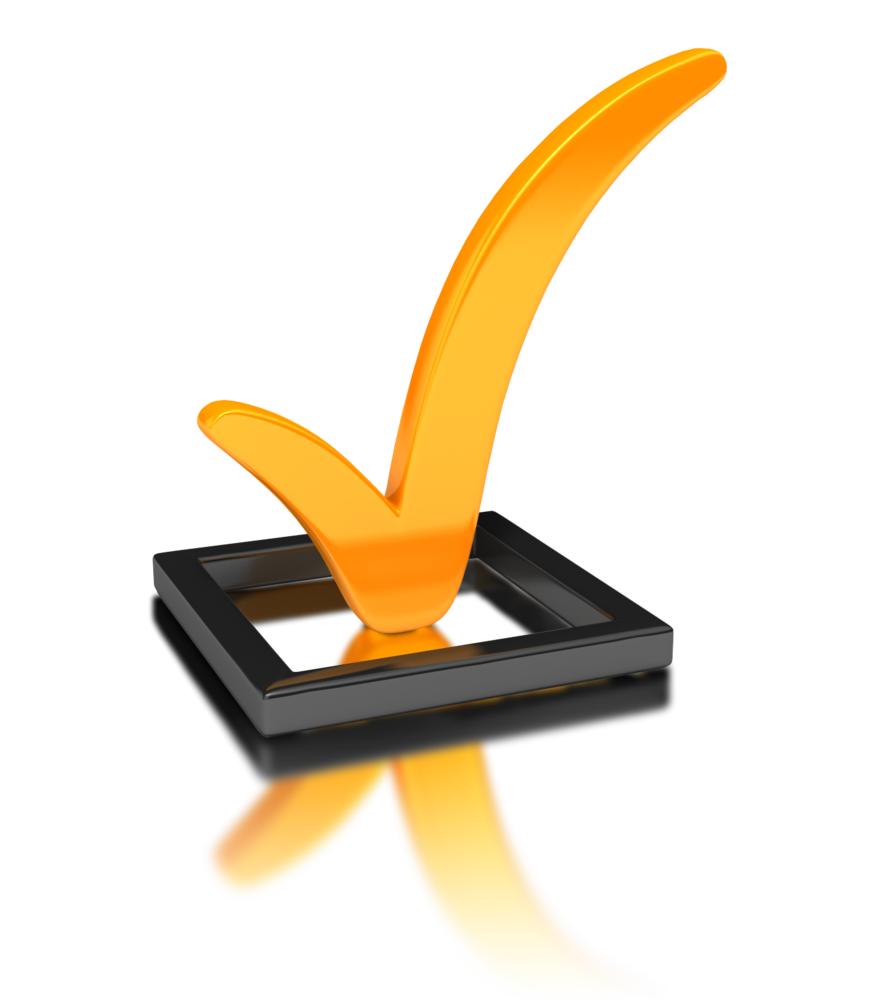 The Global Leaders in Materials Protection and Performance
31
Contractor Engagement
32
Contractor Engagement
Contractor Focus Groups
Face-to-face and virtual 
Gain key insights into QP program benefits, membership, marketing and requirements (this is beyond contractor/auditor discussions at audits)
Held 4 contractor events in 2021
Held one event July 26th in Hanover, MD
Output drives key improvements to Programs, Products and Services
AMPP Contractor Council
Provides long term planning insight to the BOD’s
Contractors from all around to work, numerous industry focuses.
Business Development and Marketing Focus
The Global Leaders in Materials Protection and Performance
33
Questions?
34
For more information, contact us at:ampp.orgDave Evans dave.evans@ampp.orgor 	QPInfo@ampp.org
[Speaker Notes: Kyle]
THANK YOU!
36